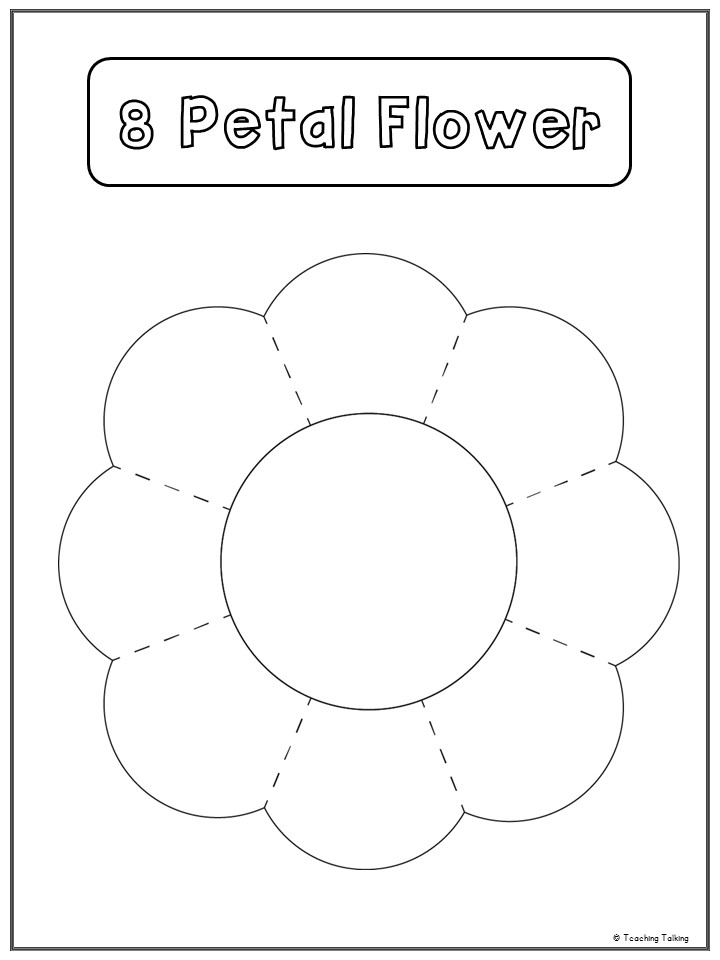 Your Text
Here
Your Text
Here
Your Text
Here
Your Text
Here
Your Text
Here
Your Text
Here
Your Text
Here
Your Text
Here